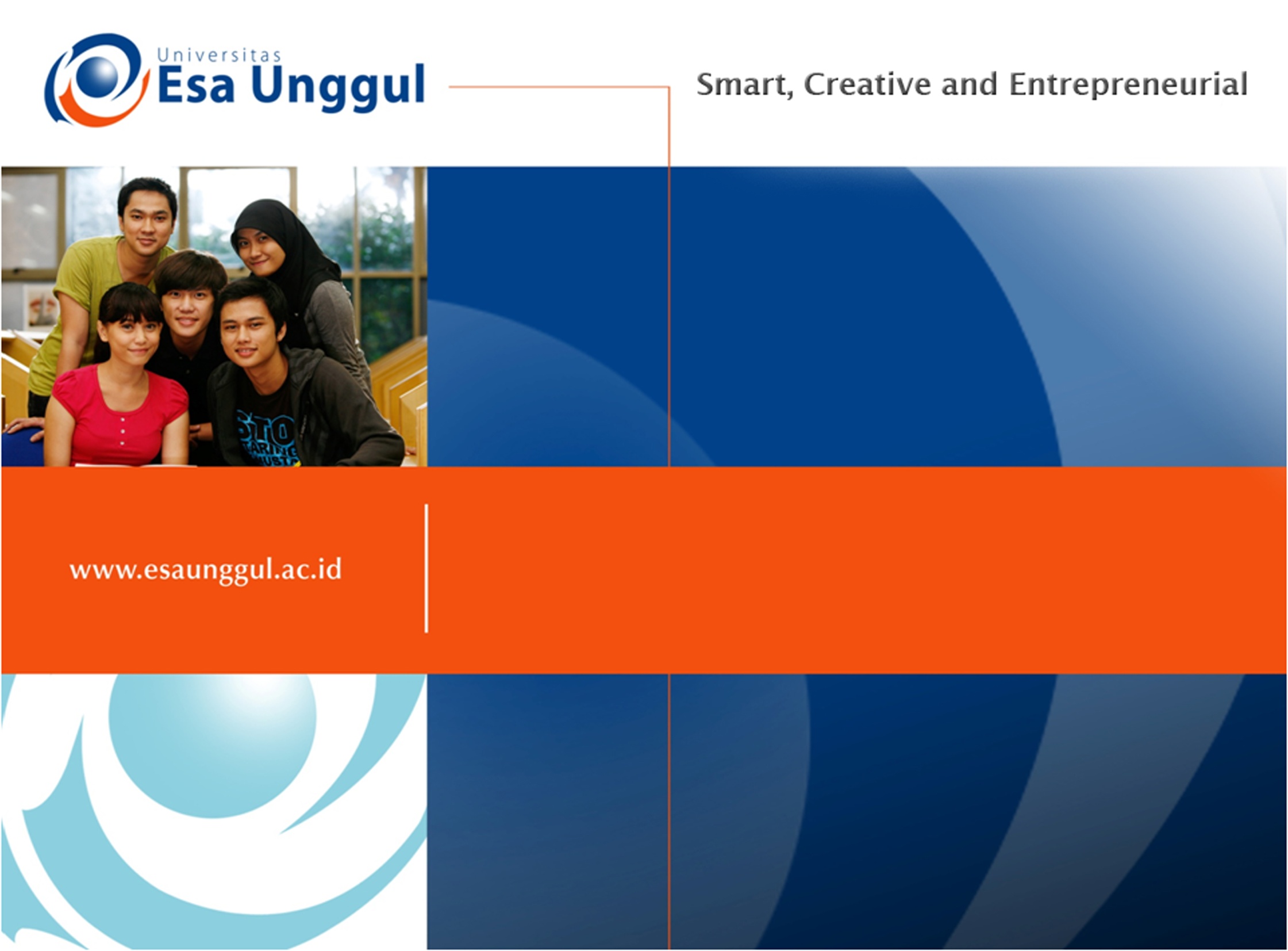 Manajemen Keuangan Pelayanan Kesehatan
Anggun Nabila, SKM, MKM
LAPORAN KEUANGAN
Sekumpulan informasi keuangan suatu entitas dalam suatu periode tertentu yang disajikan dalam bentuk laporan sistematis yang mudah dibaca dan dipahami oleh semua pihak yang membutuhkan
Tujuan utama dari proses akuntansi
UNSUR LAPORAN KEUANGAN
Laporan Laba Rugi (Income Statement)
Laporan Perubahan Ekuitas (Capital Statement/   untuk p.perseorangan) atau 
	Laporan Saldo Laba (Retained Earning Statement/untuk perseroan terbatas)
Neraca (Balance Statement)
Laporan Arus Kas (Cash Flow Statement)
Catatan atas Laporan keuangan
LAPORAN KEUANGAN
Ringkasan dari suatu proses pencatatan
Ringkasan dari transaksi-transaksi keuangan yang terjadi selama masa buku yang bersangkutan
Laporan kepada pihak luar entitas
Kinerja entitas apakah memiliki laba yang cukup, cara kerja yang efisien, aktiva aman & terjaga baik, struktur permodalan sehat, ramalan keuntungan masa datang Mengetahui maju mundurnya usaha
Dasar untuk menilai posisi keuangan perusahaan
Alat pertanggung jawaban
LAPORAN KEUANGAN
Alat komunikasi antara data keuangan perusahaan dengan pihak lain.
Pemegang saham/Investor – mengetahui kinerja entitas, keamanan  investasi/resiko & hasil investasi yang mereka lakukan, kemampuan entitas membayar deviden manajemen 
Manajemen – evaluasi kinerja entitas, kompensasi, pengembangan karir 
Kreditur/bankers- membantu memutuskan untuk memberi pinjaman, apakah entitas mampu melunasi hutang & bunganya
LAPORAN KEUANGAN
pemasok –informasi kemampuan entitas melunasi hutang pada saat jatuh tempo
karyawan –stabilitas & profitabilitas entitas, kemampuan memberi pensiun & kesempatan kerja/pengembangan karir
pelanggan –kelangsungan hidup entitas (yang memiliki perjanjian jangka panjang)
Pemerintah- menetapkan kebijakan pajak, menyusun statistik pendapatan nasional, persetujuan untuk go publik  
Masyarakat –kecenderungan & perkembangan terakhir kemakmuran entitas
SIFAT LAPORAN KEUANGAN
Fakta yang telah dicatat
Prinsip-prinsip & kebiasaan akuntansi
Going concern, jumlah uang yang tercantum dalam laporan bukan nilai realisasi jika aktiva dijual
Pendapat pribadi
Menaksir piutang yang tidak dapat ditagih, penentuan beban penyusutan---konsisten
Keterbatasan Laporan Keuangan
Interim report – sementara
Book value
Waktu yang lalu, purchasing power mungkin menurun.
Tidak dapat mencerminkan berbagai faktor yang dapat mempengaruhi posisi keuangan entitas karena faktor2 tsb tidak dapat dinyatakan  dengan satuan uang. Mis. Reputasi & prestasi keuangan, adanya beberapa order yang tdk dapat dipenuhi, adanya kontrak2 yang telah disetujui, dsb
Manfaat Laporan Keuangan
Menilai gambaran umum suatu entitas
Ikhtisar kebijakan akuntansi yang digunakan dalam penyusunan laporan keuangan
Memberikan penjelasan atas pos-pos yang terdapat dalam setiap komponen laporan keuangan
Mengungkap hal-hal penting yang berguna untuk pengambilan keputusan
TUJUAN LAPORAN KEUANGAN
Akuntansi berbasis Akrual kontra Akuntansi berbasis Kas
Akuntansi berbasis akrual
	  Jika suatu usaha memberikan suatu jasa, melakukan penjualan atau menyelesaikan suatu beban, transaksi tersebut dicatat didalam buku tanpa memperhatikan apakah uang kas sudah diterima atau belum atau apakah kas sudah dikeluarkan atau belum.
Akuntansi berbasis kas
		Pencatatan suatu transaksi tidak dilakukan jika belum ada uang kas yang diterima atau dikeluarkan. Penerimaan kas diberlakukan sebagai pendapatan, sedangkan pembayaran kas akan dilakukan sebagai beban.
Four Key Financial Statements
Balance Statement
Income Sheet
Statement of stockholders' equity
Statement of Cash Flows
Laporan Laba Rugi
Suatu laporan sistematis yang menggambarkan hasil operasi perusahaan dalam suatu periode waktu tertentu.
Hasil operasi perusahaan : membandingkan antara penghasilan yang diperoleh dengan beban –beban yang telah dikeluarkan untuk memperoleh penghasilan tersebut.
Income Sheet/Laporan Rugi laba
Memperlihatkan hasil-hasil yang telah dicapai oleh perusahaan serta biaya yang terjadi selama periode tertentu
Suatu ikhtisar pendapatan dan pengeluaran/beban dari suatu entitas pada suatu jangka tertentu.
Melaporkan laba bersih/kerugian bersih
Aktiva + Biaya + Pajak = Hutang + Modal + Penghasilan
Aktiva = Hutang + Modal + (Penghasilan – Biaya - Pajak)
Income Sheet/laporan Rugi laba
Suatu ikhtisar pendapatan dan pengeluaran/ beban dari suatu entitas pada suatu jangka waktu tertentu (1 bulan/1 tahun)
Suatu gambaran tentang operasi perusahaan selama periode tertentu, hasil usaha perusahaan--- laba atau rugi.
Manfaat Laporan Laba Rugi
Mengevaluasi kinerja dalam suatu periode
Menilai upaya, kemampuan dan kesinambungan organisasi dalm pemberian barang/jasa
Menilai pelaksanaan pertanggung jawaban & kinerja manajemen entitas
Struktur Laporan Laba/Rugi
Pendapatan/Revenue
Suatu aliran penerimaan kas atau harta lain yang diterima sebagai hasil kegiatan penjualan barang atau jasa.
Suatu aliran masuk aktiva, tidak terbatas pada pengertian kas didalam pertukaran barang & jasa.
Kenaikan manfaat ekonomi selama periode akuntansi dalam bentuk pemasukan atau penambahan aktiva atau penurunan kewajiban yang mengakibatkan kenaikan ekuitas yang tidak berasal dari kontribusi penanaman modal (PSAK).
Pendapatan (Revenue)
1. Pendapatan dari kegiatan utama Entitas (Operating Income/Operating Revenue)
	Aliran masuk yang berasal dari kegiatan pokok perusahaan yaitu penjualan barang & jasa.---penjualan tunai, kredit, dan jasa.
2. Pendapatan dari luar Usaha/bukan kegiatan utama (Non Operating  Income)
Pendapatan sampingan, terjadinya sewaktu-waktu dan tidak berhubungan dengan kegiatan utama entitas. 	
Co. Pendapatan sewa, bunga, jasa giro, penjualan aktiva tetap, keuntungan nilai tukar uang, hadiah, dsb
2. Beban (Expenses)
Penurunan manfaat ekonomi selama masa periode akuntansi dalam bentuk arus kas keluar atau berkurangnya aktiva atau terjadinya kewajiban yang mengakibatkan penurunan ekuitas yang tidak menyangkut pembagian kepada penanam modal
Beban adalah harga pokok barang yang dijual dan pengorbanan ekonomis yang dilakukan untuk memperoleh penghasilan.
2. Beban (Expenses)
a. Beban Usaha atau operasi (Operating expenses)	
Biaya yang dikeluarkan dalam rangka menjalankan operasi perusahaan yang pokok. 
	Bagi perusahaan dagang, yang dimaksud adl biaya untuk membeli barang dagangan (Harga pokok penjualan =selisih antara persediaan awal ditambah pembelian dengan persediaan akhir) dan biaya-biaya yang dikeluarkan berhubungan dengan kegiatan pemasaran dan administrasi, (co.biaya penjualan, biaya gaji pegawai, biaya iklan, biaya asuransi, biaya administrasi & umum).
Biaya (Expense)
b. Biaya di luar usaha (non operating expenses/other expense))
	Biaya yang dikeluarkan di luar usaha pokok perusahaan :biaya bunga & biaya sewa, denda, rugi penjualan aktiva tetap, dll
3. Laba atau Rugi Usaha
Selisih antara penghasilan yang diperoleh dan beban yang terjadi dalam satu periode tertentu.
Pajak
Pajak beban terakhir . Bukan biaya. Untuk memperlihatkan laba bersih
KLINIK BAHAGIALAPORAN LABA RUGIPERIODE 2009-2010